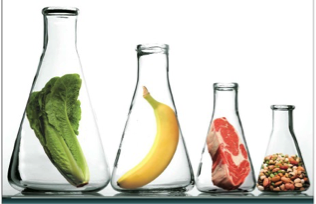 GIDA MİKROBİYOLOJİSİ
ANKARA ÜNİVERSİTESİ
KALECİK MESLEK YÜKSEKOKULU
ÖĞRETİM GÖREVLİSİ NİLGÜN BAŞAK TECER
nbtecer@ankara.edu.tr
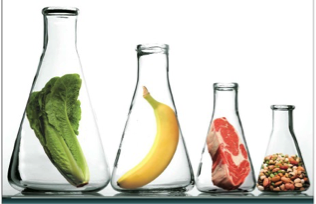 BİR ORGANİZMANIN TABİİ OLARAK YAŞADIĞI VE ÜREYEBİLDİĞİ YERE “HABİTAT” DENİR. 
BİTKİ, HAYVAN VE İNSANLARDA NORMAL OLARAK BULUNAN VE YAŞAMLARININ BİR PARÇASI OLAN MİKROORGANİZMALARA “NORMAL MİKRO FLORA”, ÇEVREDE BULUNAN MİKROORGANİZMA İSE “ÇEVRE MİKRO FLORASI” DENİR. NORMAL MİKRO FLORA VE ÇEVRE MİKRO FLORASI BİRBİRİ İLE SÜREKLİ ETKİLEŞİM İÇİNDEDİR. BU ETKİLEŞİM BAZEN YARARLI, ÇOĞUNLUKLA ZARARLIDIR.
GIDALARIN DOĞAL MİKROFLORASI
GIDA MADDELERİNİN ETKİLEYEN BAŞLICA DÖRT FLORA VARDIR. 
  HAVA FLORASI 
  SU FLORASI 
  TOPRAK FLORASI 
  İ̇NSAN FLORASI
GIDALARIN DOĞAL MİKROFLORASI
HAVADA BULUNAN MİKROORGANİZMALAR GENELLİKLE TOZ, TOPRAK VE BİTKİ ORİJİNLİDİR. 
TOPRAK VE BİTKİLERDE BULUNAN MİKROORGANİZMALAR RÜZGÂRLARLA HAVAYA KARIŞIR. İNSANLARDAN KONUŞMA, ÖKSÜRME VB KANALLARLA, TÜKÜRÜK PARTİKÜLLERİ YOLUYLA DA HAVAYA MİKROORGANİZMA KARIŞMAKTADIR.
HAVA MİKROFLORASI
HAVA MİKROFLORASI
  GÜNEŞ IŞINLARI; UV IŞINLARI VE MİKROORGANİZMALAR ÜZERİNDE ÖLDÜRÜCÜ ETKİ YAPARAK HAVADAKİ MİKROORGANİZMA SAYISINI AZALTIR. 
  HAVADAKİ TOZLAR; MİKROORGANİZMALARA TUTUNMA YÜZEYİ OLUŞTURUP SU AKTİVİTESİNİ VE HAVADAKİ MİKROORGANİZMA SAYISINI ARTTIRIR. 
 HAVA AKIMI; MİKROORGANİZMA SAYISINI VE KONTAMİNASYONU AZALTIR. 
   HAVADAKİ NEM; HAVA KAYNAKLI MİKROORGANİZMA SAYISINI AZALTIR. ÇÜNKÜ MİKROORGANİZMALARIN TUTUNDUĞU TOZ PARTİKÜLLERİ HİGROSKOPİK (NEM ÇEKİCİ) ÖZELLİKLERİ NEDENİYLE NEMİ ABSORBE EDEREK YÜZEYLERE YAPIŞIRLAR. 
  YERLEŞİM TARZI; ENDÜSTRİYEL BÖLGELERDE HAVADAKİ MİKROORGANİZMA SAYISI VE HAVA KİRLİLİĞİ KIRSAL BÖLGELERE GÖRE DAHA FAZLADIR.
HAVA MİKROFLORASI
HAVA İLE TEMAS EDEN GIDADAKİ MİKROORGANİZMA SAYISI: 
  GIDANIN CİNSİNE VE YÜZEY GENİŞLİĞİNE, 
  GIDA YÜZEYİNİN SU AKTİVİTESİNE, 
  HAVADAKİ MİKROORGANİZMA SAYISINA, 
  GIDANIN HAVA İLE TEMAS SÜRESİNE BAĞLIDIR.
HAVA MİKROFLORASI
HAVADA FAZLA BULUNAN MİKROORGANİZMALAR; 
BACILLUS
SARCINIA 
STAPHYLOCOCCUS
SALMONELLA
KÜF SPORLARIDIR. 

GIDA FABRİKALARINDAKİ HAVANIN MİKROFLORASI, HAVA ÖZEL BİR İŞLEM GÖRMEDİĞİ SÜRECE FABRİKALARIN SANİTASYON KOŞULLARINI YANSITIR.
SU MİKROFLORASI
SUDA BULUNAN MİKROORGANİZMA TEHLİKESİ BU MİKROORGANİZMALARIN; 
  CİNSİNE 
  MİKTARINA 
  VİRÜLANSINA (HASTALIK YAPMA GÜCÜ) BAĞLIDIR. 
SU PATOJEN MİKROORGANİZMALARIN UZUN SÜRE ÜREYİP ÇOĞALMALARINA PEK ELVERİŞLİ DEĞİLDİR. 
ANCAK SULARDA BULUNAN PATOJEN MİKROORGANİZMALAR SUYUN TÜKETİLMESİ İLE DOĞRUDAN VEYA KİRLİ SULARIN GIDALARA BULAŞMASI VE GIDANIN TÜKETİLMESİ İLE İNDİREK OLARAK İNSANA GEÇEBİLİR.
ENFEKSİYONLARIN BULAŞMASINDA BİRÇOK ETKEN ROL OYNAMASINA RAĞMEN, BÜYÜK SALGINLARIN ÇIKMASINDA VE YAYILMASINDA DOĞAL ÇEVRE KOŞULLARI; ÖZELLİKLE SU ÇOK ETKİNDİR. ALT YAPI YOKLUĞU YA DA YETERSİZLİĞİ SONUCUNDA PATOJEN MİKROORGANİZMALARIN SULARA KARIŞMASI VE BU SULARIN İÇME VE KULLANMA SUYU OLARAK TÜKETİLMESİ SONUCUNDA DA ZEHİRLENME, ENFEKSİYON VE HASTALIKLAR ORTAYA ÇIKMAKTADIR.
SU MİKROFLORASI
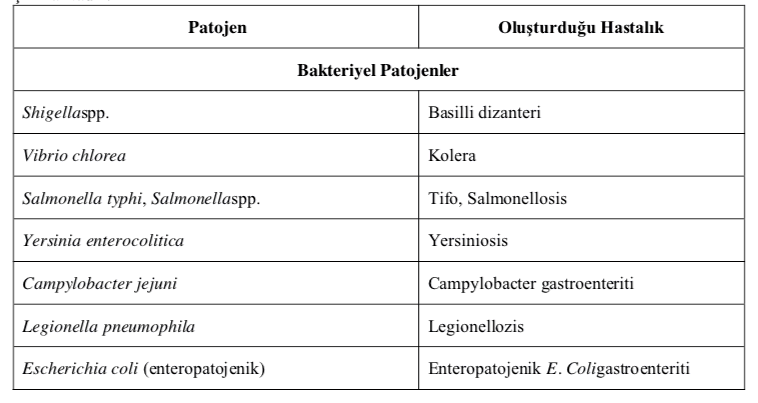 SU MİKROFLORASI
TOPRAK; SPORLU BAKTERİLERİN EN ÖNEMLİ KAYNAĞIDIR, MAYA VE KÜF SPORLARI YÜKSEK SAYIDA BULUNABİLİR. AYRICA KONSERVE GIDALARDA BOZULMAYA NEDEN OLAN TERMOFİLİK SPORLU BAKTERİLERİN DE KAYNAĞIDIR.
TOPRAK MİKROFLORASI
İNSAN VE HAYVANLARDA “BOTULİZM”E NEDEN OLAN SPORLU VE PSİKROFİL “CLOSTRİDİUM BOTULİNUM” BAKTERİSİ YAĞ̆MUR VE NEHİR SULARININ TAŞIDIĞI TOPRAKLARDAN KAYNAKLANIR. 
“BACİLLUS CEREUS” DA TOPRAK BAKTERİSİDİR. UNLAR VE SEBZELER İLE GENELLİKLE B. CEREUS İLE BULAŞABİLİR.
TOPRAK MİKROFLORASI
SAĞLIKLI BİR İNSANDA KAN, BEYİN-OMURİLİK SIVISI, MİDE ÖZSUYU, GÖĞÜS VE KARIN BOŞLUĞU STERİLDİR. 
BOĞAZ STERİL KABUL EDİLMEZ. 
İNSANDA KALICI VE GEÇİCİ OLMAK ÜZERE İKİ FLORA VARDIR. 
KALICI FLORA; VÜCUTTA DEVAMLI BULUNAN VE İNSANA ZARAR VERMEDEN YAŞAYAN FLORADIR. ÇEŞİTLİ NEDENLERLE ORTADAN KALDIRILSA BİLE BİR SÜRE SONRA YENİDEN OLUŞUR. KALICI FLORA MİKROORGANİZMALARI ARALARINDAKİ DENGE BOZULMADIKÇA HASTALIK ETKENİ OLMAZLAR. 
İNSANDA KALICI MİKRO FLORA; 
*YERLERİ DEĞİŞTİĞİ,*ARALARINDAKİ DENGE BOZULDUĞU,*VÜCUDUN DİRENCİ ZAYIFLADIĞI ZAMAN HASTALIK OLUŞTURUR. 
GEÇİCİ FLORA; VÜCUDUN BELİRLİ BÖLGELERİNDE BİRKAÇ SAATTEN HAFTALARA KADAR DEĞİŞEN SÜREDE BULUNAN FLORADIR. ÇOĞUNLUKLA SAPROFİT BAZEN DE PATOJEN MİKROORGANİZMALARDAN OLUŞUR. GEÇİCİ FLORA MİKROORGANİZMALARI, KALICI FLORA ORTADAN KALKTIĞINDA HASTALIK NEDENİ OLABİLİR.
İNSAN MİKROFLORASI
DİNLEDİĞİNİZ İÇİN TEŞEKKÜRLER…